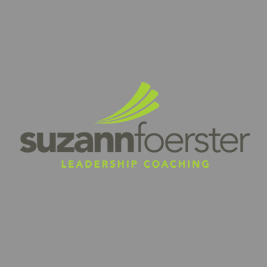 5 that DRIVE
Get over your image that selling is pushy.
Our 5 that DRIVE series offers insight on the issues that are most meaningful to you. The information superhighway is overflowing with emerging concepts & like oncoming traffic, can be difficult to navigate. We help you stay ahead of the curve by providing the latest thinking in our field, in an easy to navigate, GPS form.
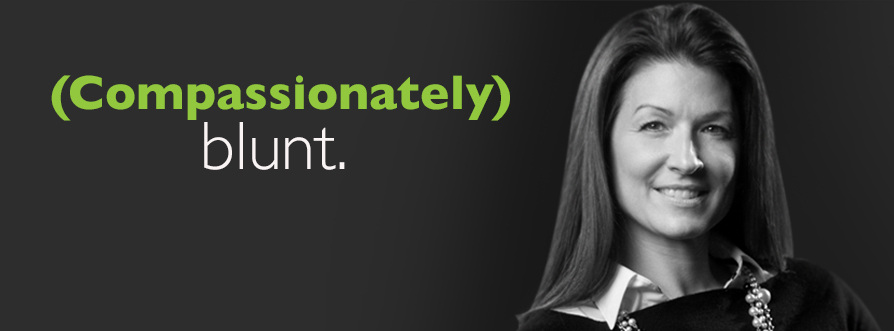 coach’s CHALLENGE
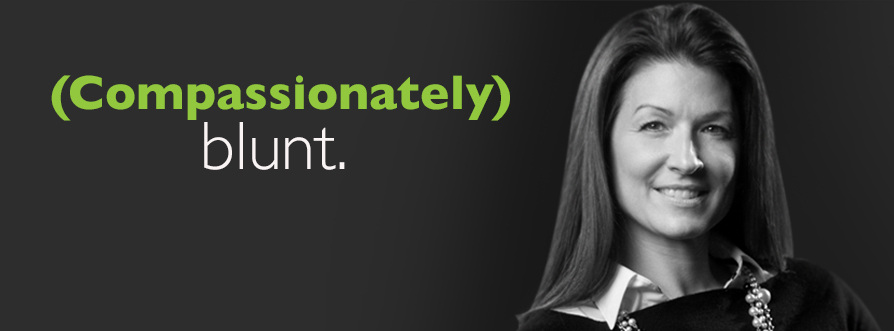 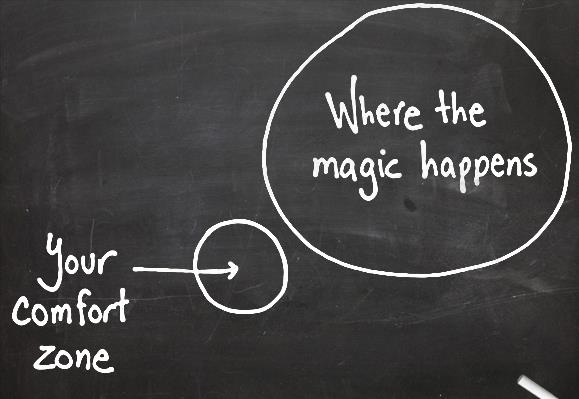 coach’s CHALLENGE
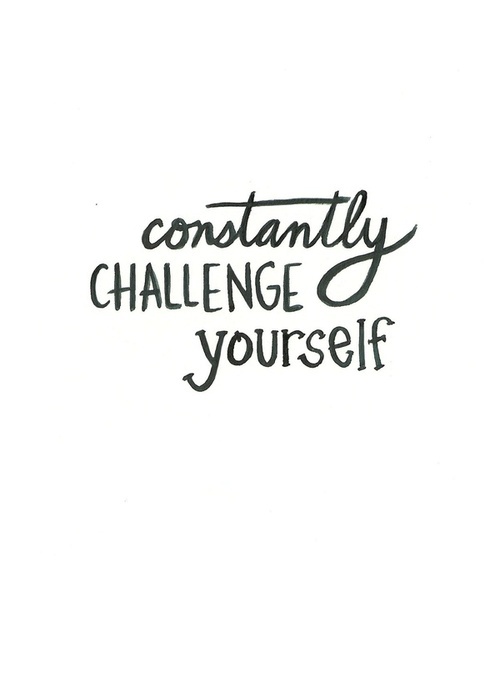 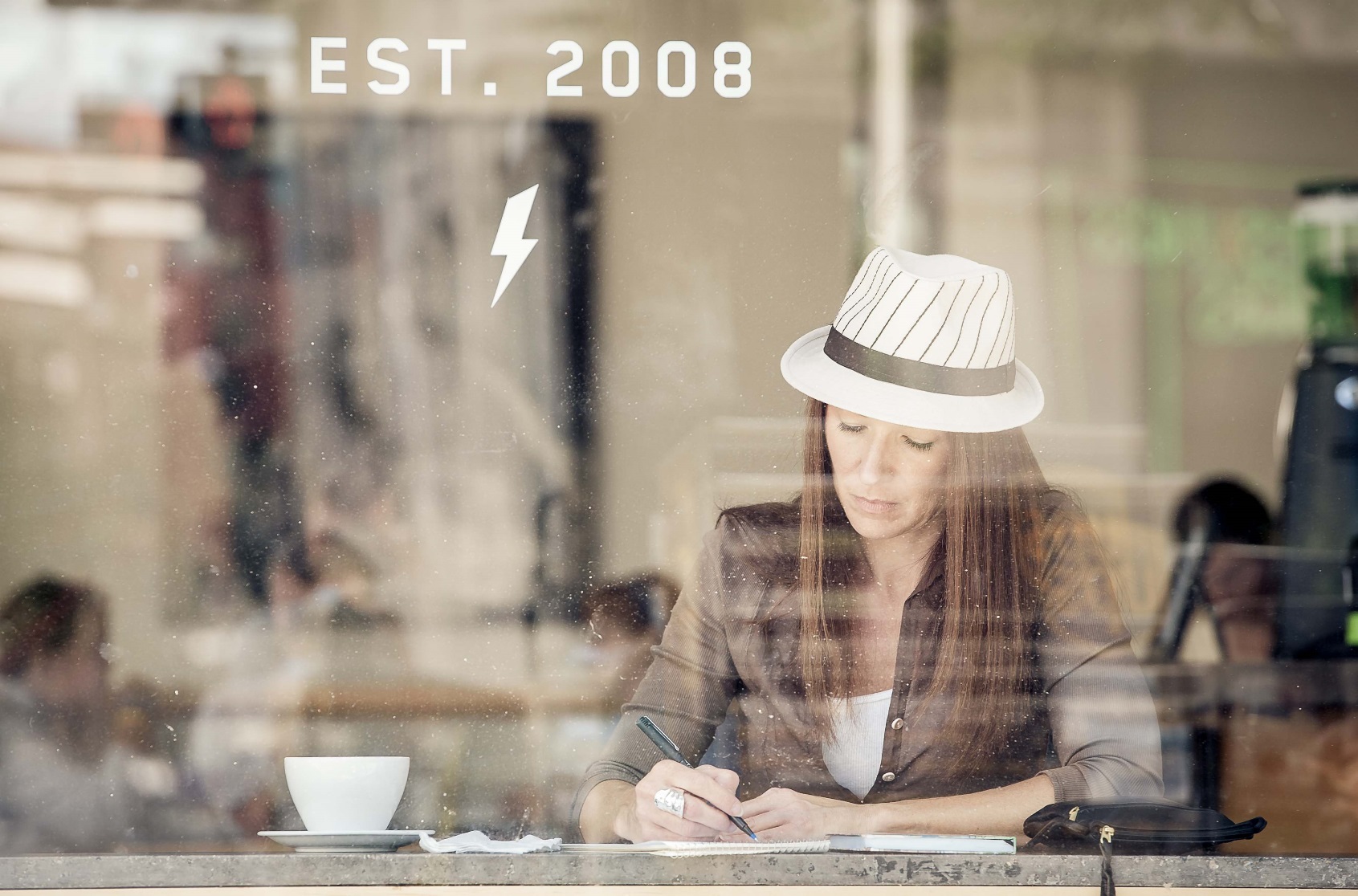 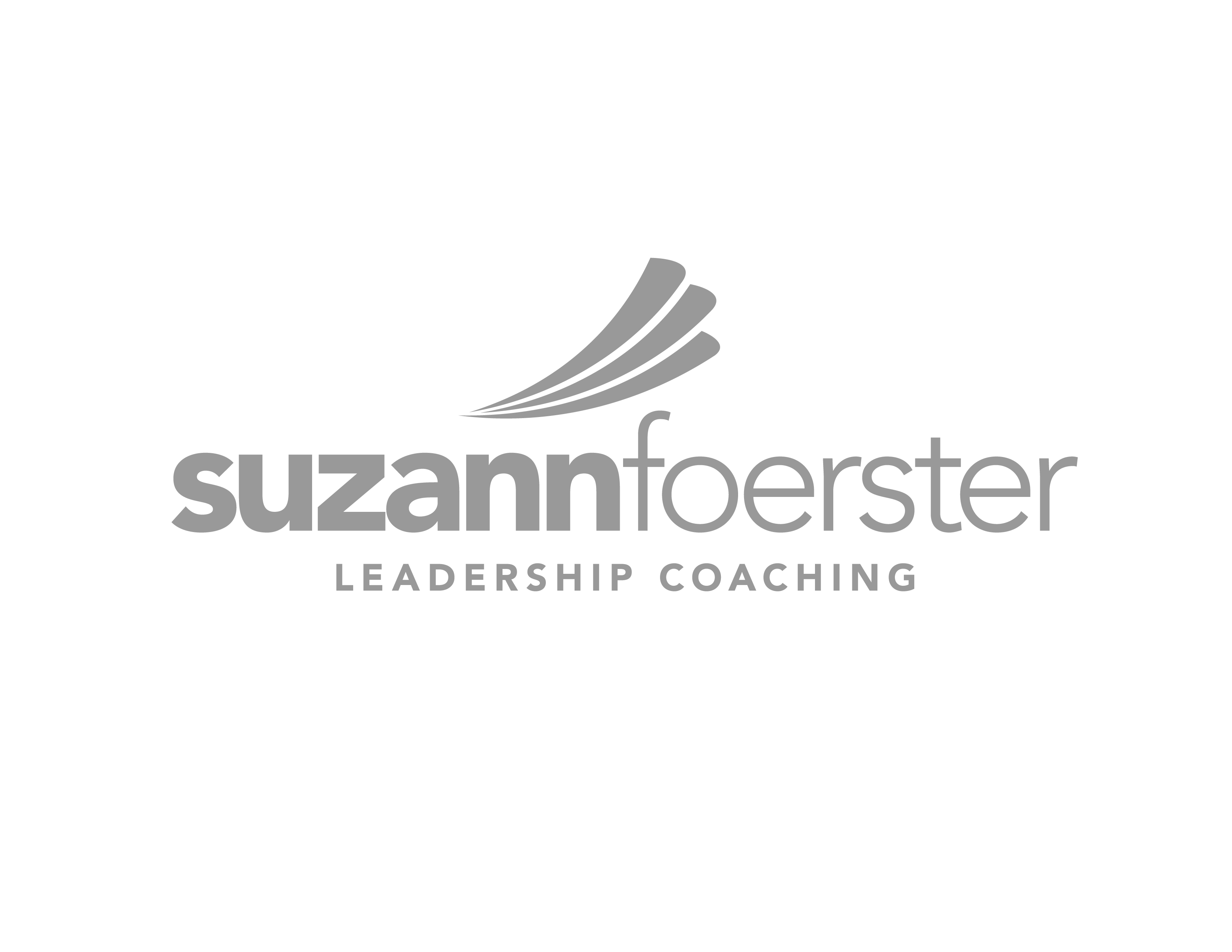 suzannfoerster.com
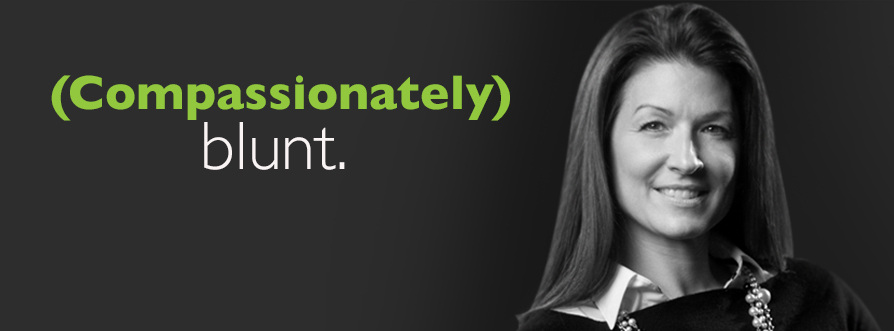 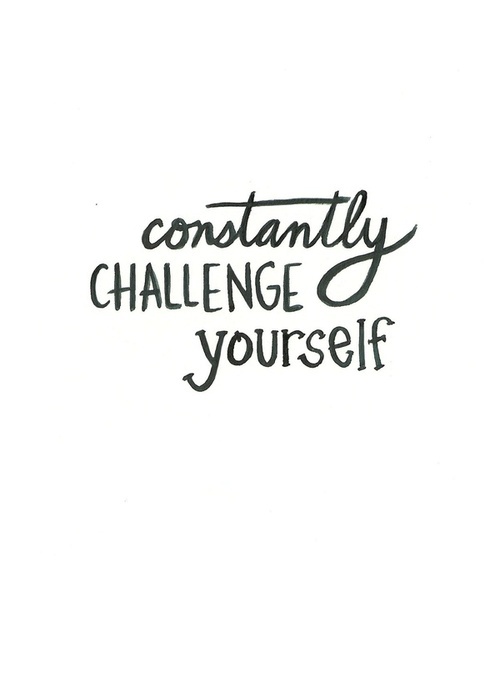 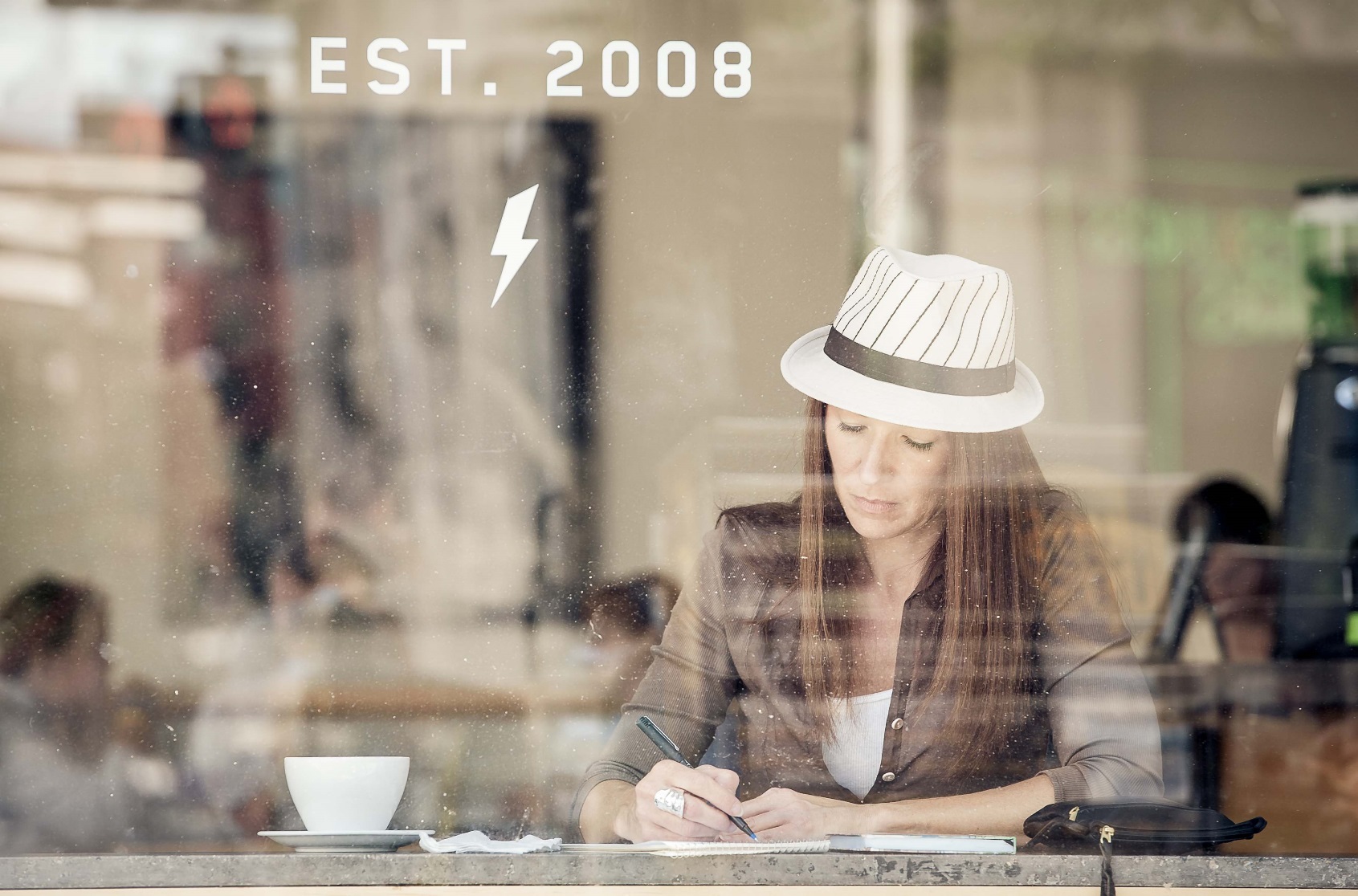 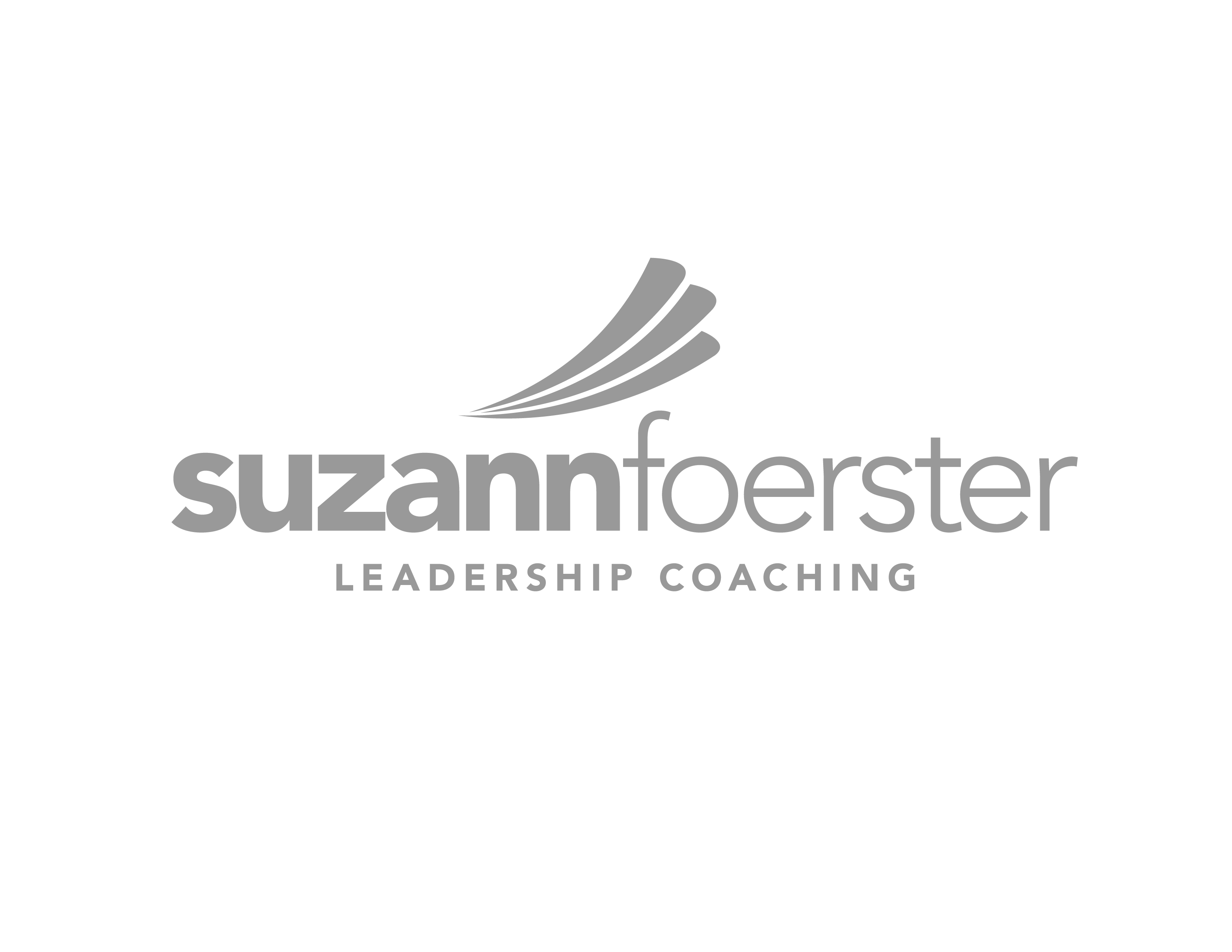 suzannfoerster.com
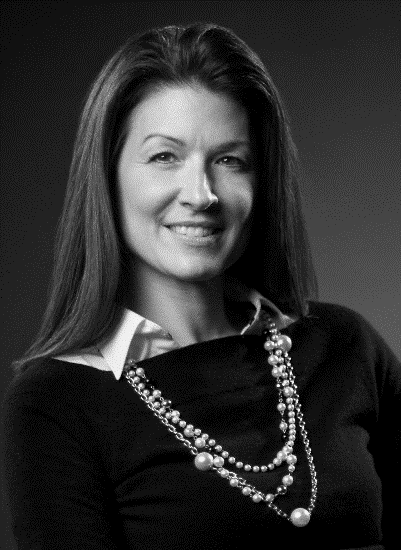